SECRETARÍA DE PLANEACIÓN
Dirección Estratégica del Sistema de Gestión Ambiental
.
.
Diagnóstico
Componente estratégico
Objetivo priorizado
Indicadores de bienestar
Productos / estimación financiera
Relación entre los productos y los ODS
Indicadores de producto
Enfoque diferencial o de inclusión
.
.
.
.
.
.
Gestión integral de la biodiversidad, los ecosistemas y sus beneficios

Ecosistemas estratégicos
Gestión de las áreas protegidas y estrategias complementarias de conservación mediante la adopción del Sistema municipal de Áreas Protegidas -SIMAP (Acuerdo 10 de 2018)
Pagos por Servicios Ambientales (PSA) y otros incentivos a la conservación
Gobernanza y sensibilización ambiental
Cambio climático
PROGRAMAS

Gestión de los servicios ecosistémicos

Gestión ambiental más educada y participativa

Gestión del cambio climático
Fortalecer la gestión ambiental del municipio, basada en procesos de sensibilización y cultura ambiental, conservación de los ecosistemas y la adaptabilidad al cambio climático
Porcentaje de los suelos con ecosistemas estratégicos bajo alguna figura de protección:
Número de personas sensibilizadas por procesos pedagógicos y culturales ambientales:
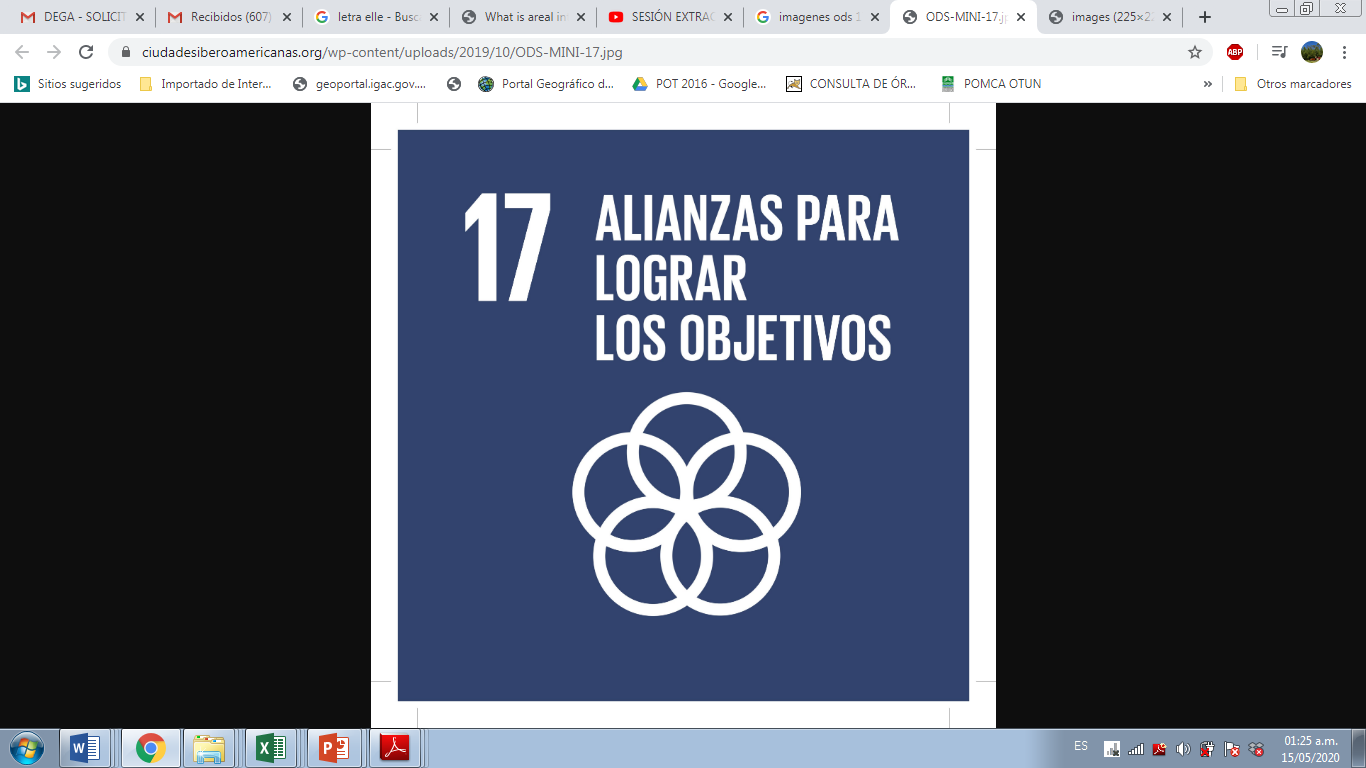 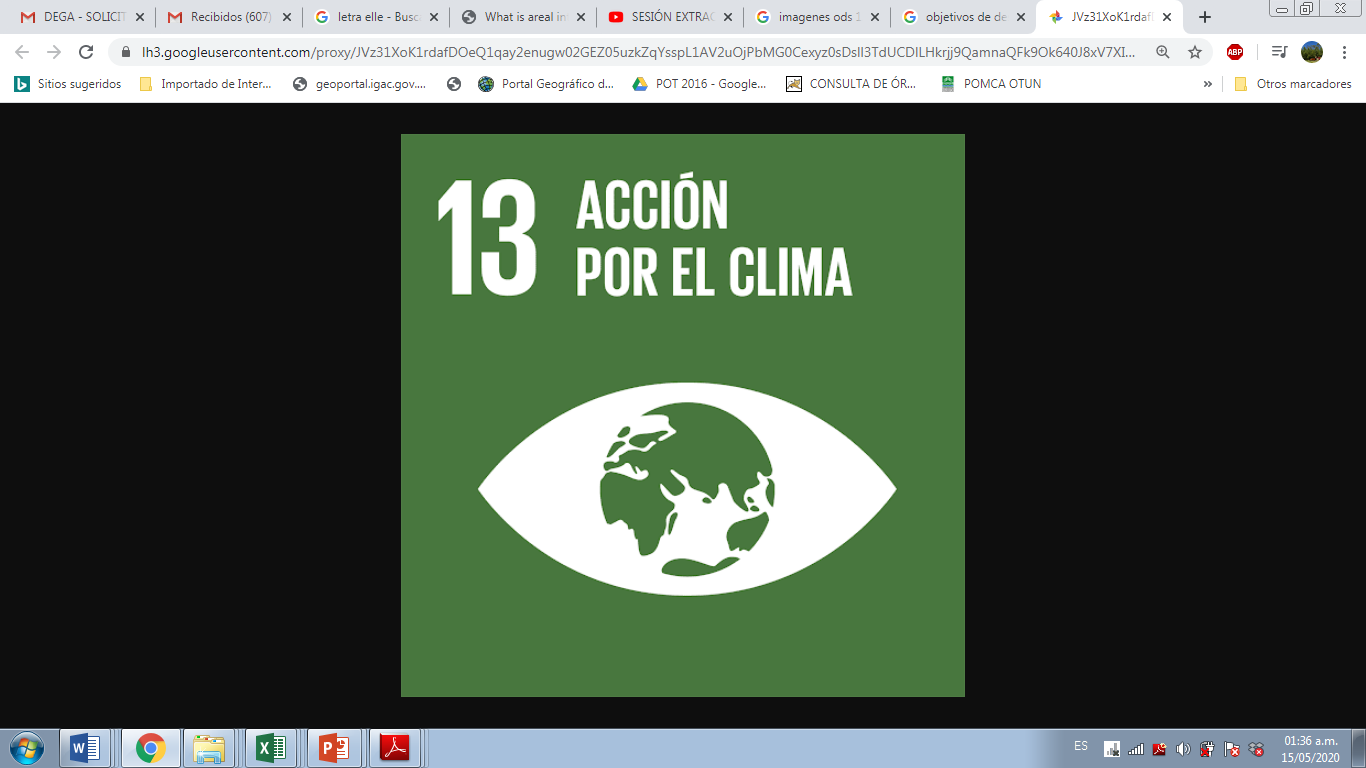 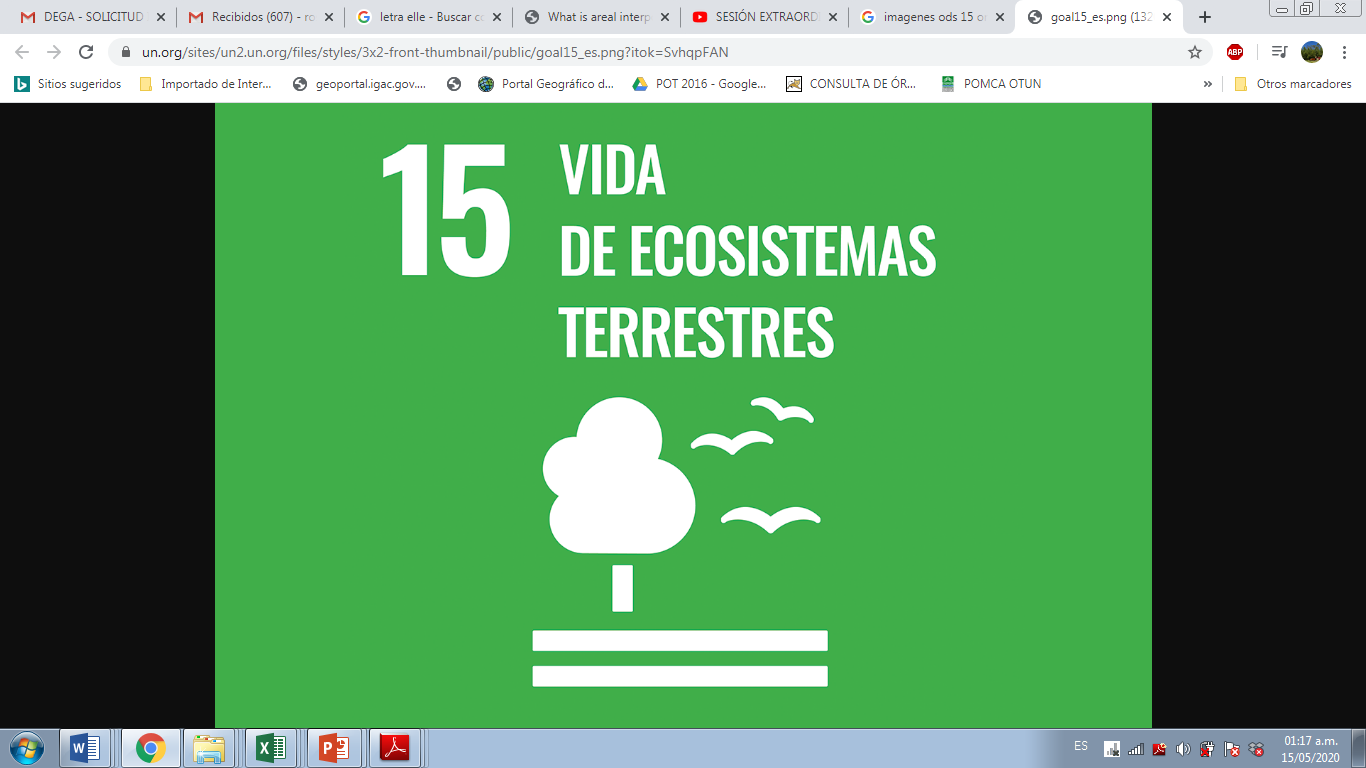 ODS15: Gestionar sosteniblemente los bosques, luchar contra la desertificación, detener e invertir la degradación de las tierras y detener la pérdida de biodiversidad
ODS17: Fortalecer los medios de implementación y revitalizar la Asociación Mundial para el Desarrollo Sostenible
ODS13: Adoptar medidas urgentes para combatir el cambio climático y sus efectos
Gestión ambiental más educada 
y participativa
Gestión del cambio climático
Gestión de los servicios ecosistémicos
Programa Gestión de los servicios ecosistémicos
Programa Gestión ambiental más educada 
y participativa
Programa Gestión del cambio climático
Gestión del cambio climático
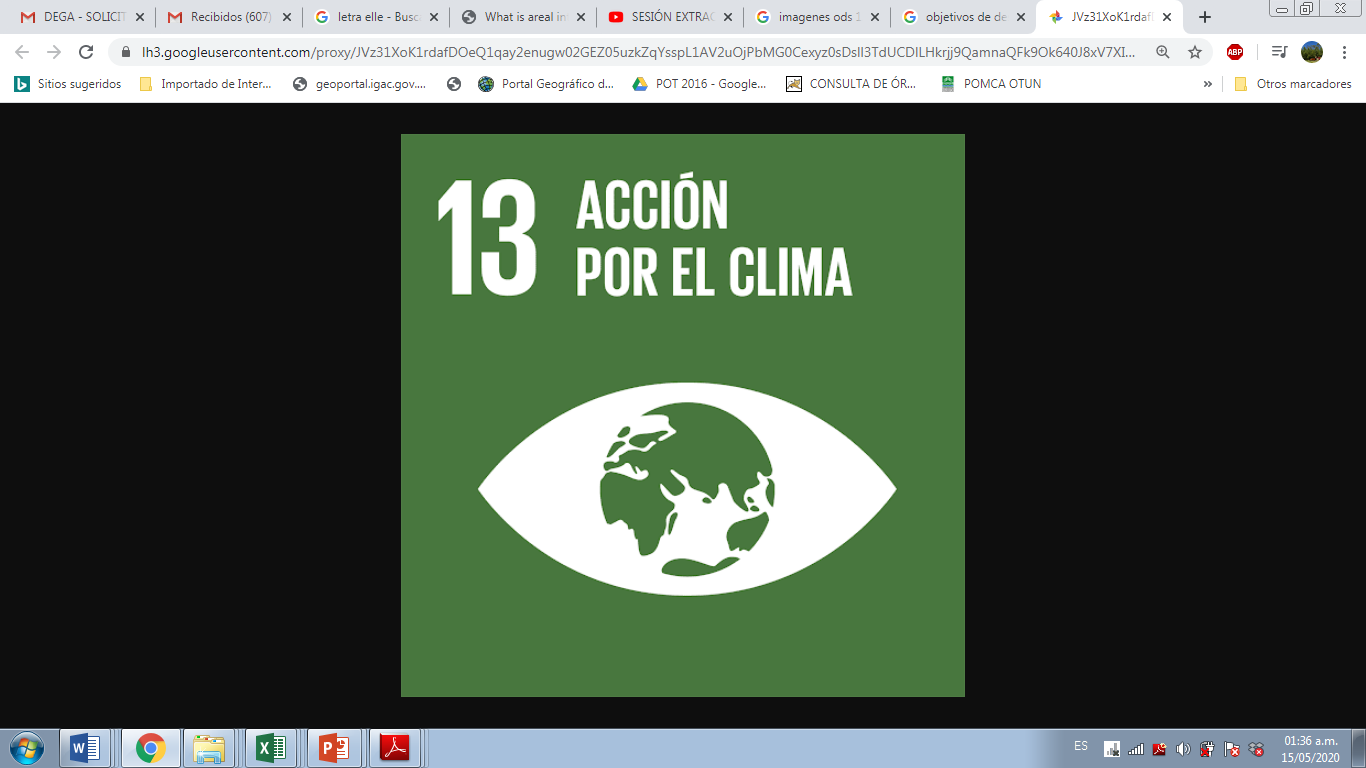 Avances
Compromisos
ODS13: Adoptar medidas urgentes para combatir el cambio climático y sus efectos
Gestión de los servicios 
ecosistémicos
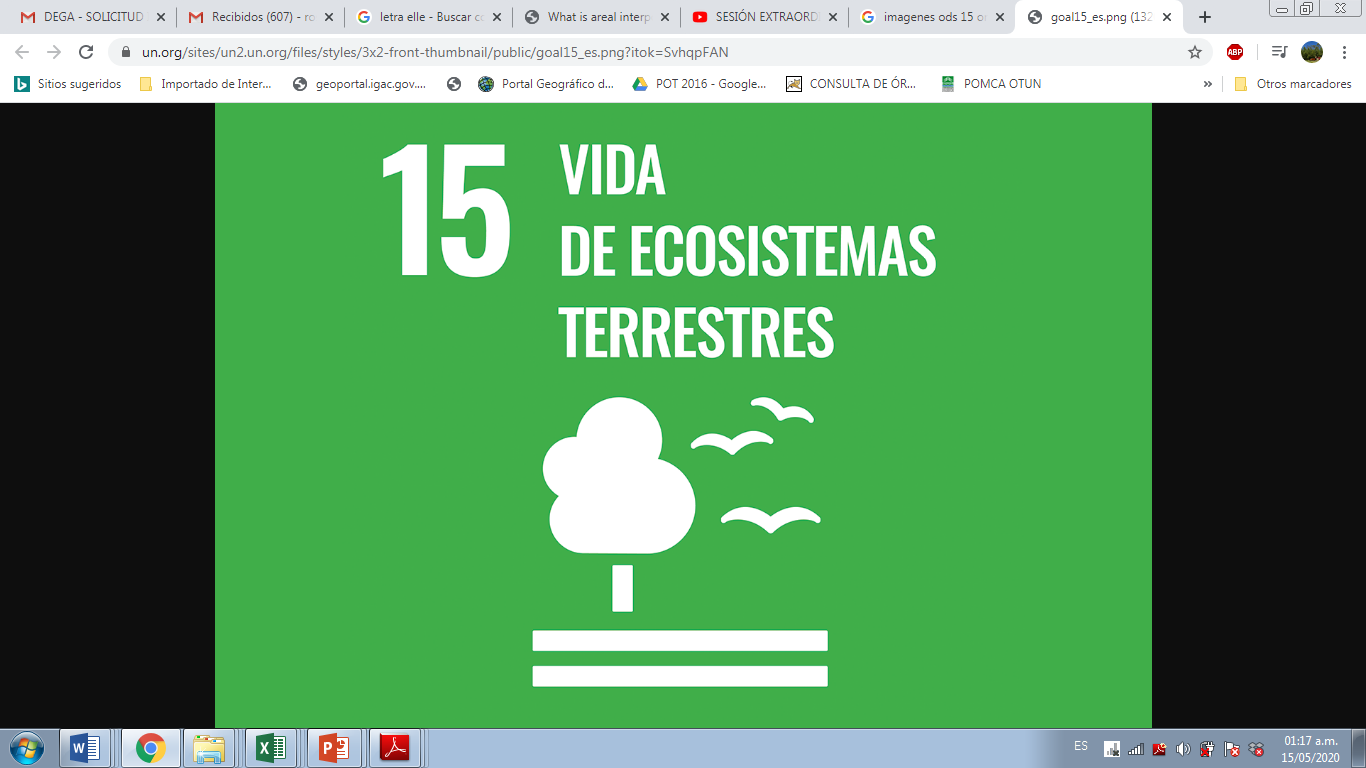 Avances
ODS15: Gestionar sosteniblemente los bosques, luchar contra la desertificación, detener e invertir la degradación de las tierras y detener la pérdida de biodiversidad
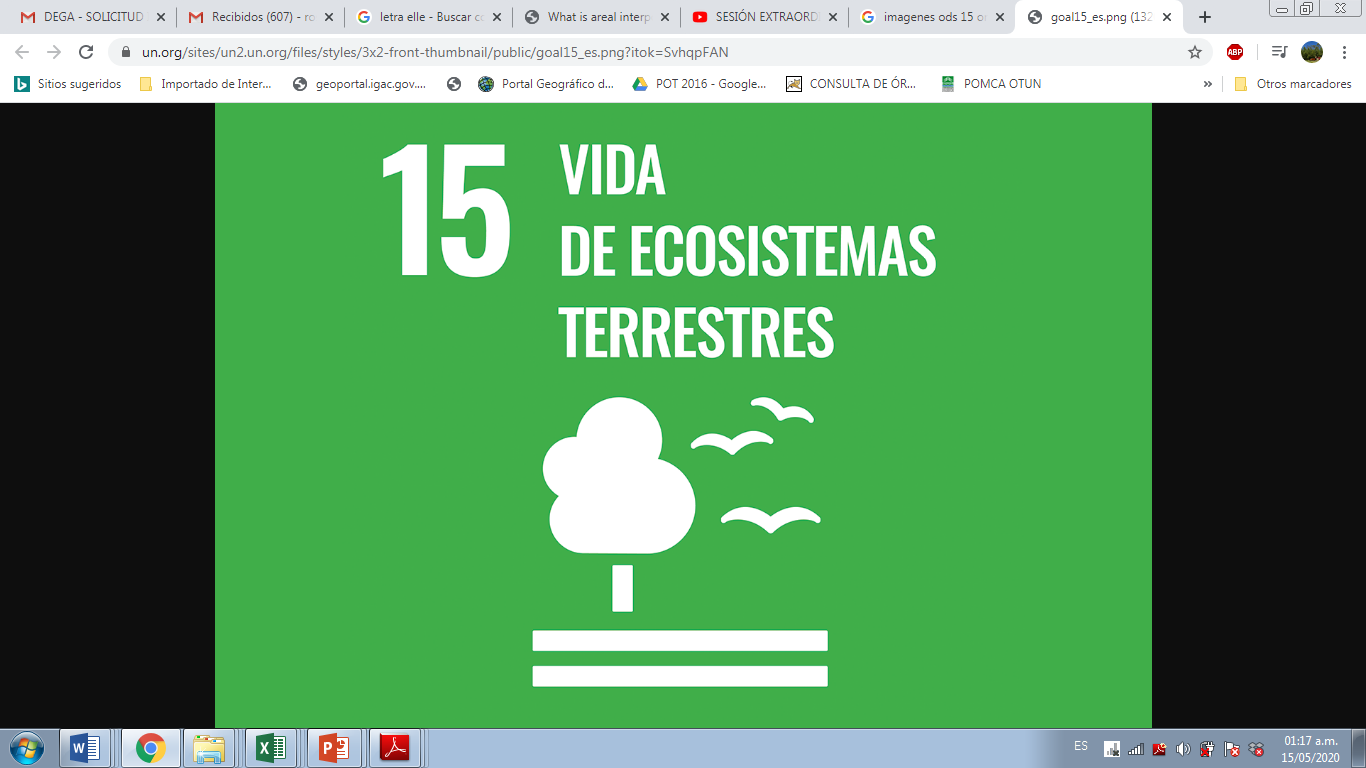 Gestión de los servicios ecosistémicos
Compromisos
ODS15: Gestionar sosteniblemente los bosques, luchar contra la desertificación, detener e invertir la degradación de las tierras y detener la pérdida de biodiversidad
Gestión ambiental más educada 
y participativa
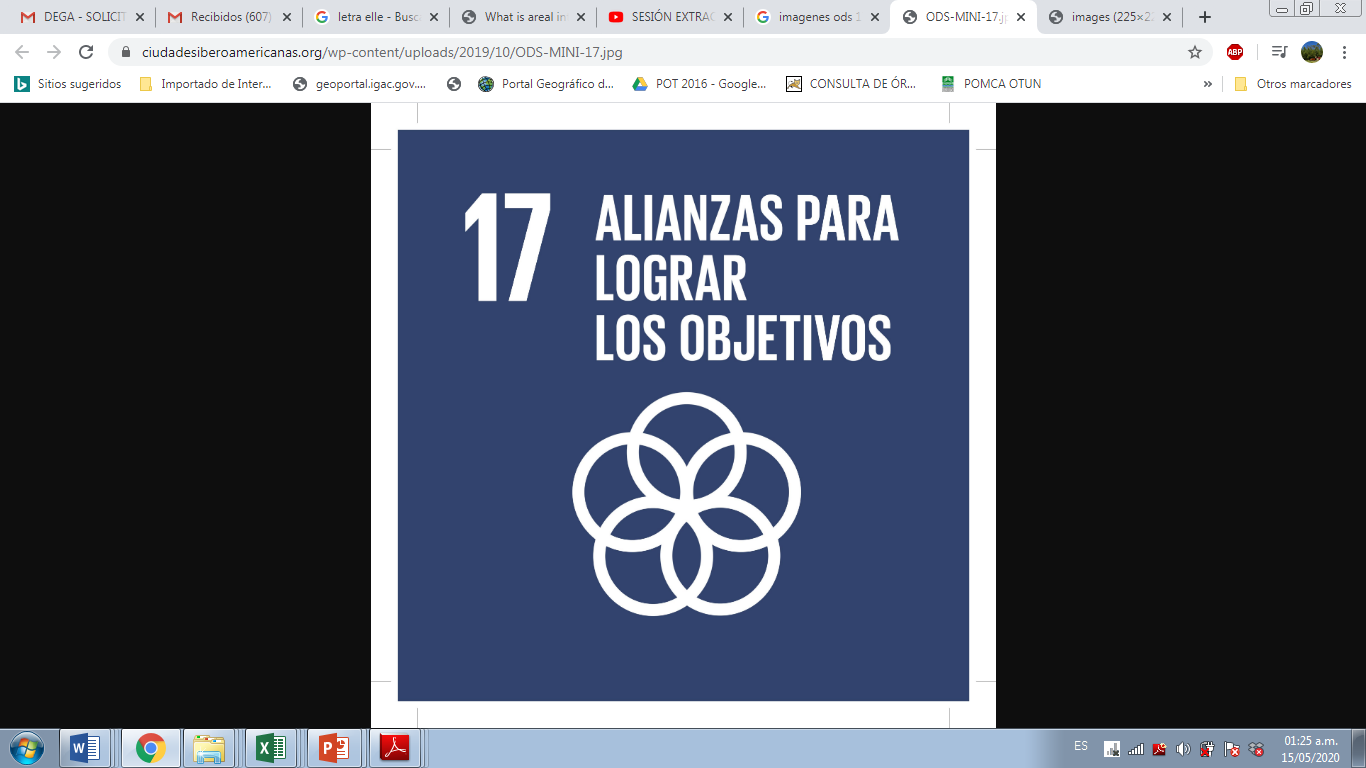 Avances
ODS17: Fortalecer los medios de implementación y revitalizar la Asociación Mundial para el Desarrollo Sostenible
Gestión ambiental más educada 
y participativa
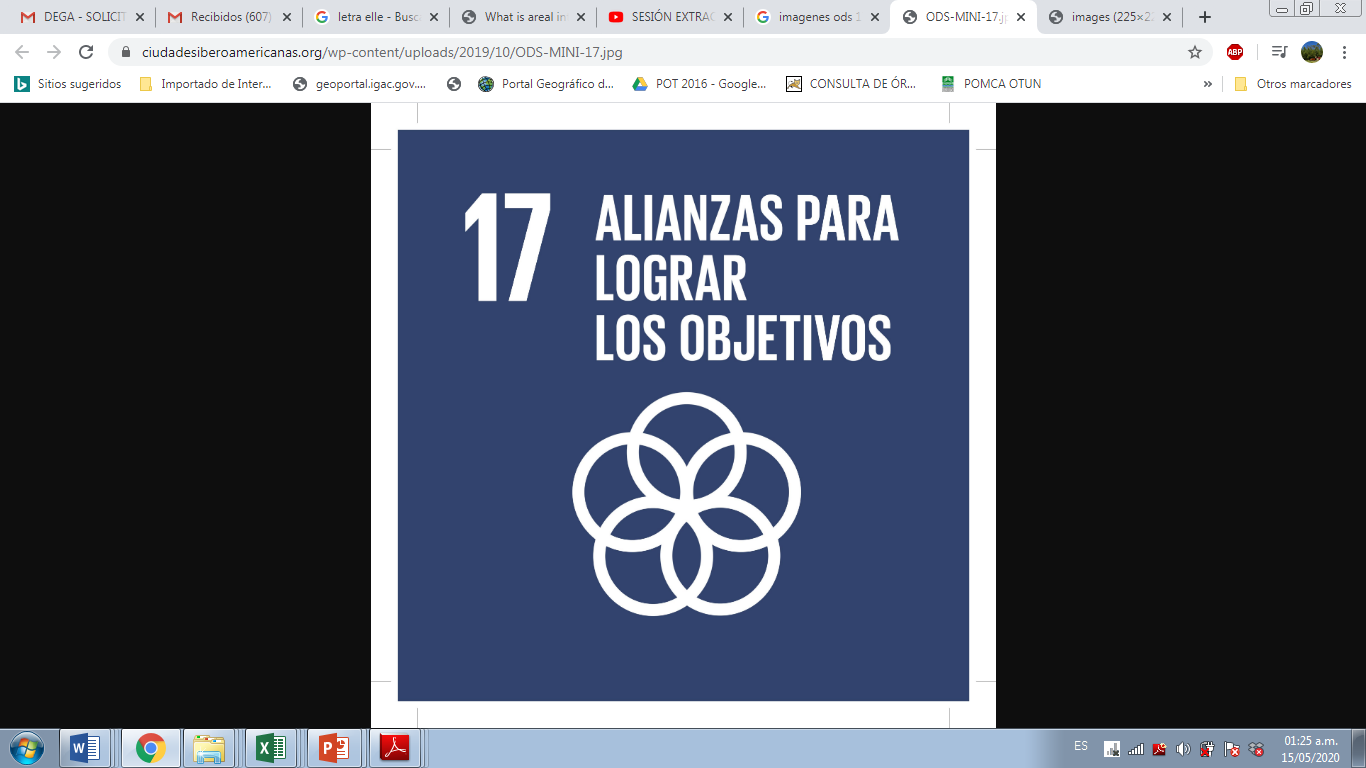 Compromisos
ODS17: Fortalecer los medios de implementación y revitalizar la Asociación Mundial para el Desarrollo Sostenible